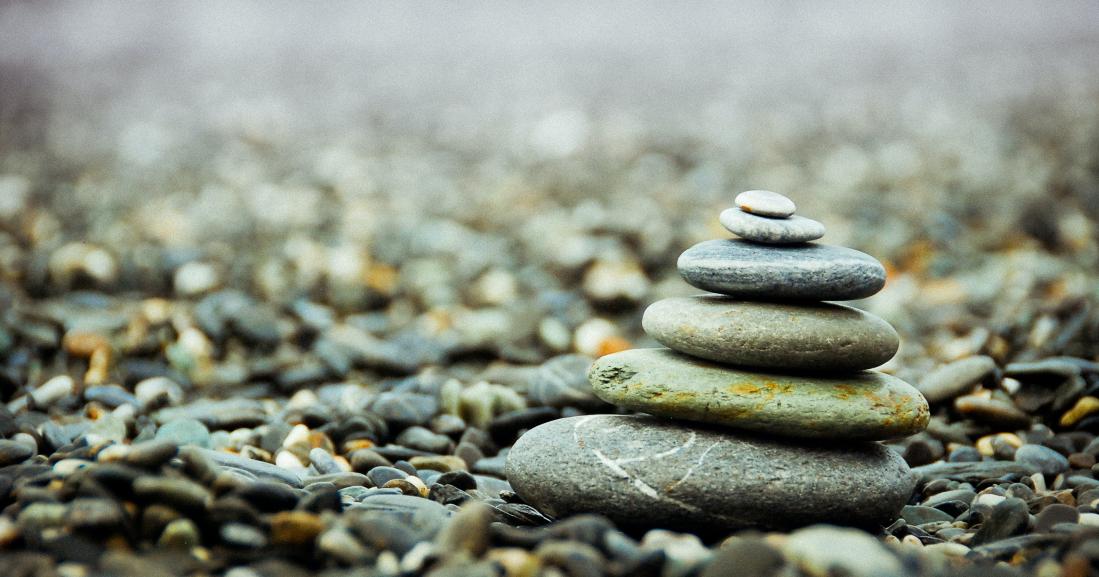 Your Logo
Session 1
Introduction to Mindfulness
EverydayMindfulnesswithYour Name
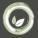 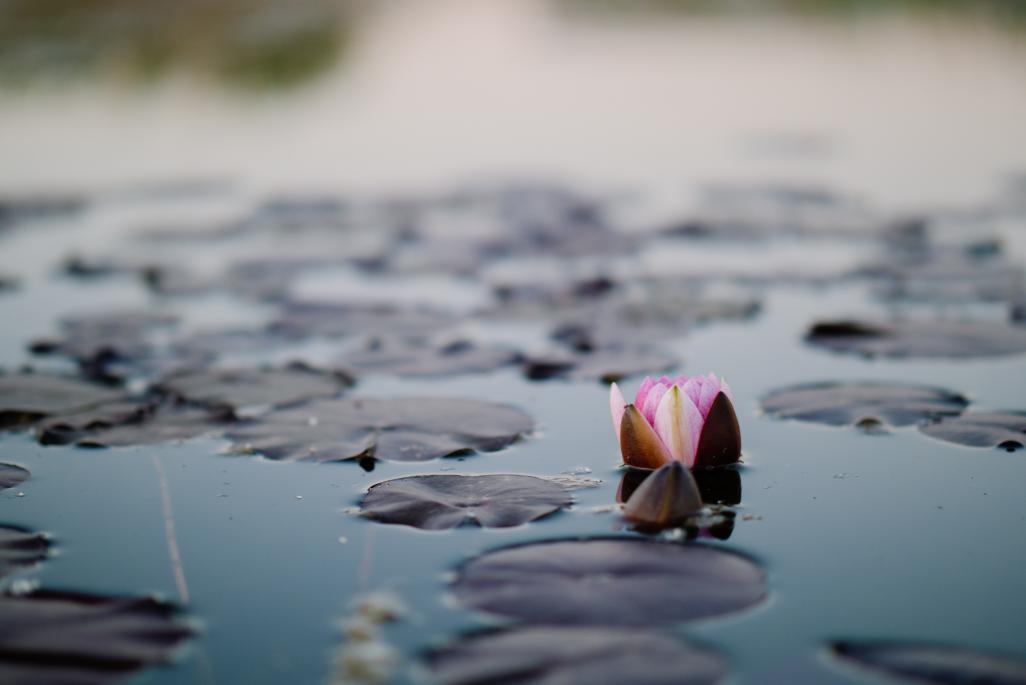 Welcome
What’s bringing joy right now?

What’s going well?

What feels pleasant?
?
3
What’s challenging right now?

What’s causing stress?

What about life is unpleasant?
?
4
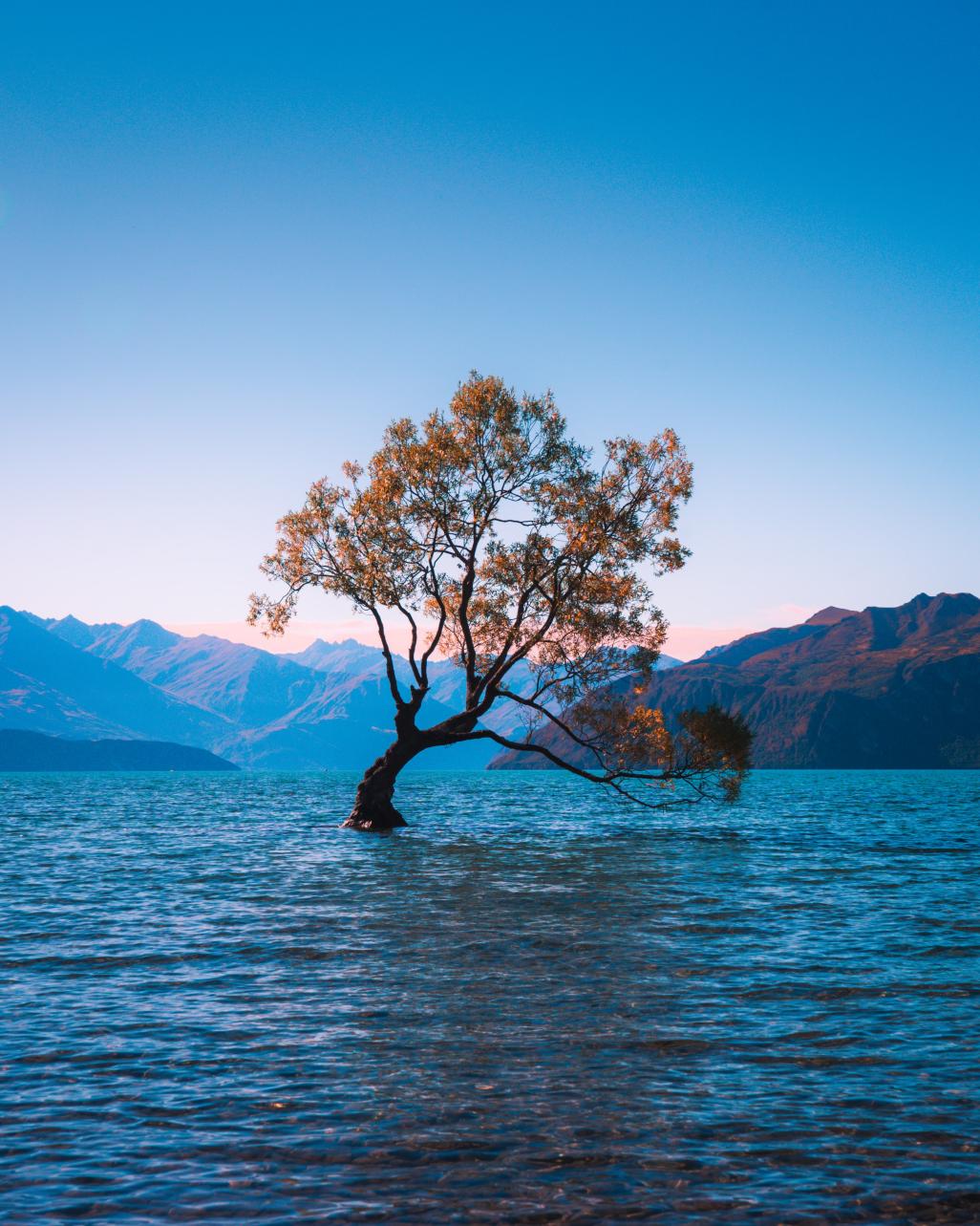 Your first 1-minute mindfulness meditation.
5
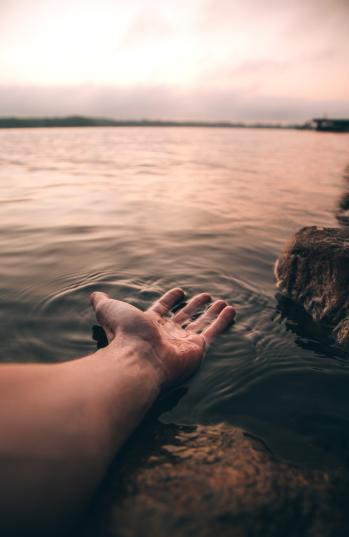 Introductions
Please share with the class:
Name

Reasons or goals for taking this class

Something you want us to know about you
6
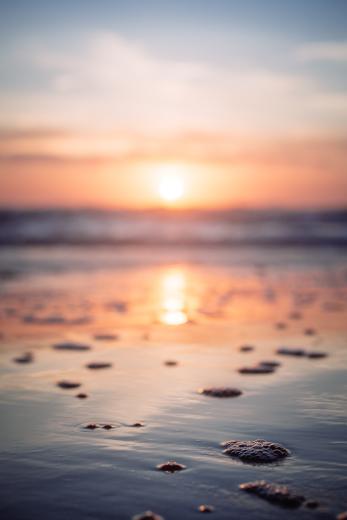 Ground Rules
We agree this shared space will be:
Safe to show up as our authentic selves
Open and curious, with a beginner’s mind
Supportive, accepting, and kind to all
Confidential
Accessible
Safely challenging
Welcome to change and growth
7
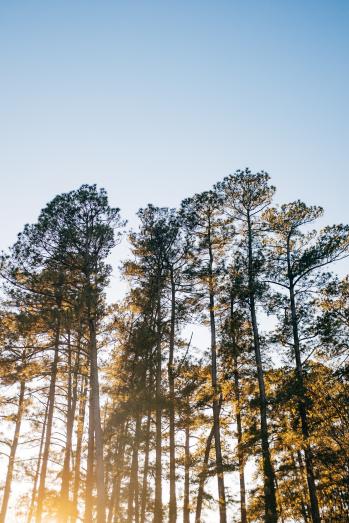 Benefits
What Mindfulness can offer
Symptom reduction: less stress, anxiety, depression, insomnia
Enhancements: performance, concentration, decision-making, clarity, memory, balance, resilience
Self-acceptance
Emotional regulation
8
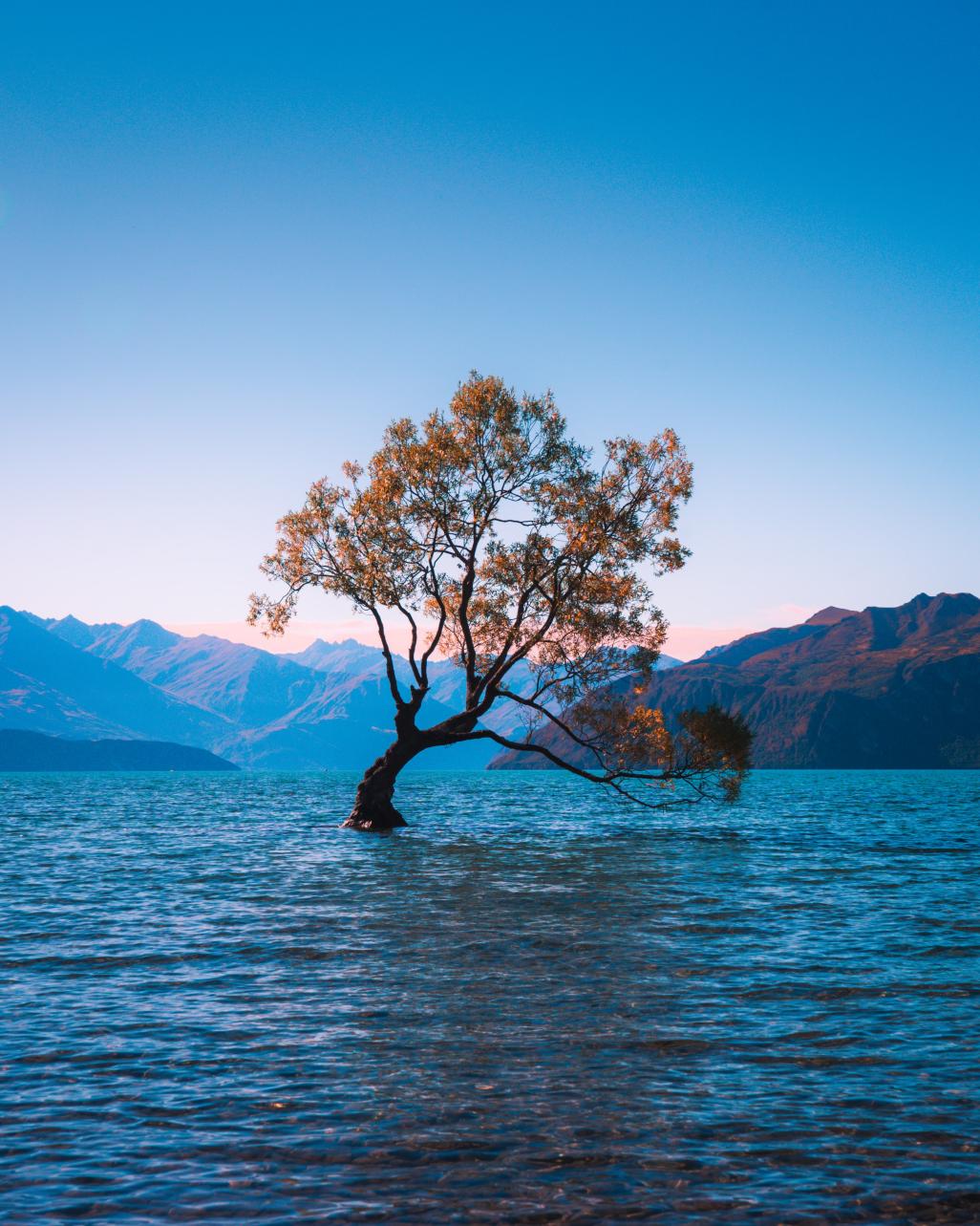 Breath Awareness Meditation
9
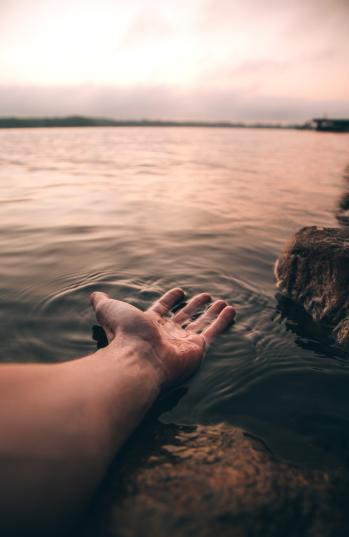 Reflection
On our first formal practice
What did you notice? Sensations, thoughts, emotions?

Did anything surprise you?

Anything you will try differently for next time?
10
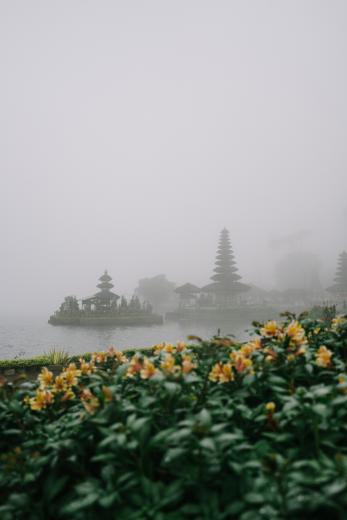 Breathing
Why it matters so deeply to mindfulness
Breath is “the bridge which connects life to consciousness.” –Thich Nhat Hanh

Breath is an invisible, moment-to-moment life force 

Attention to breathing develops patience and resilience.
11
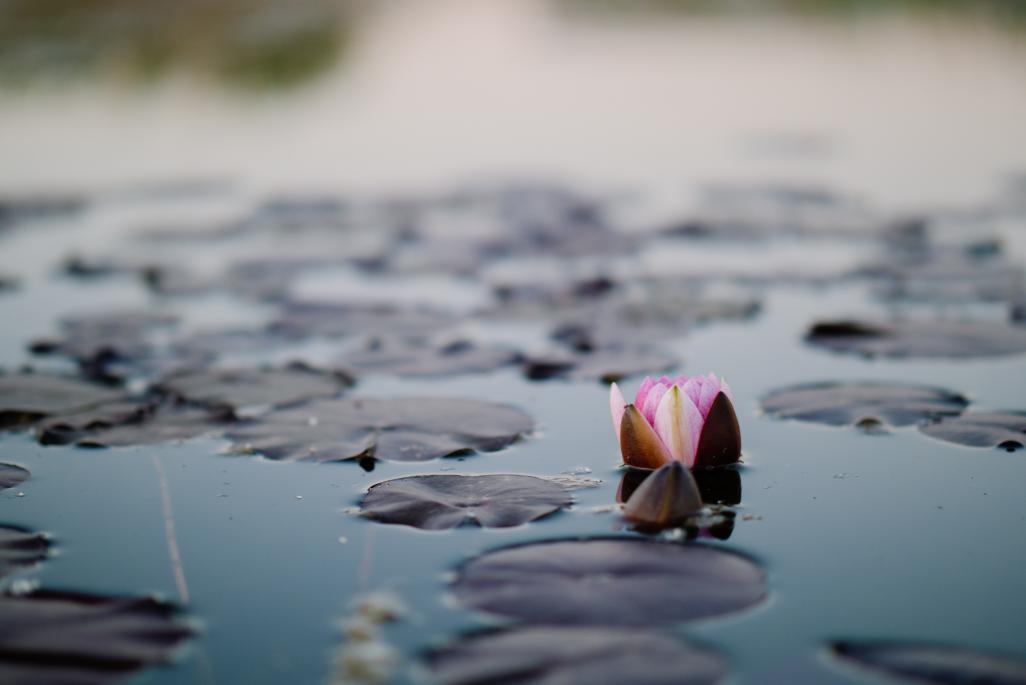 Break
Practice
Focused Attention

The Present Moment
13
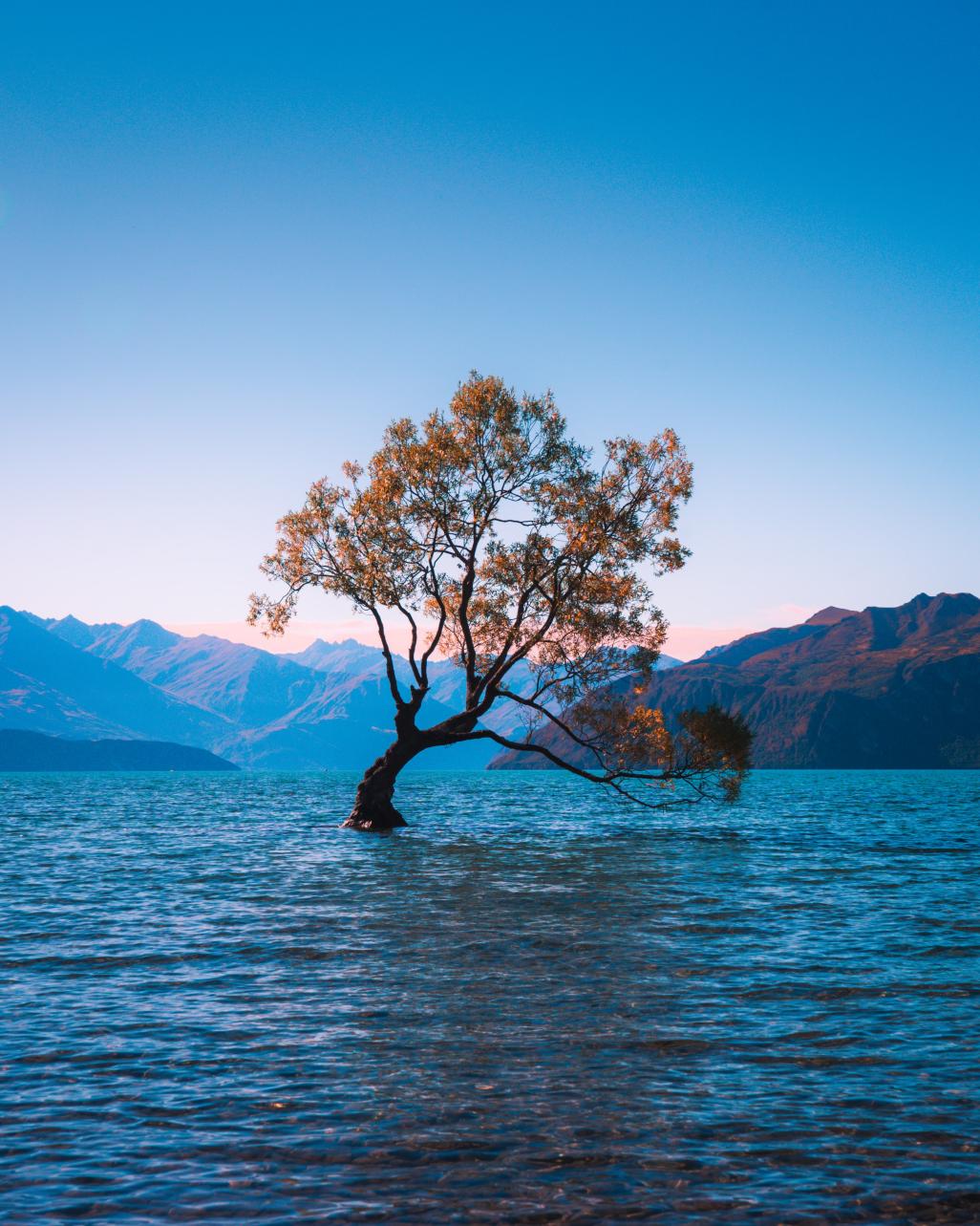 Grounding Meditation
14
Now
Be right where you are.
15
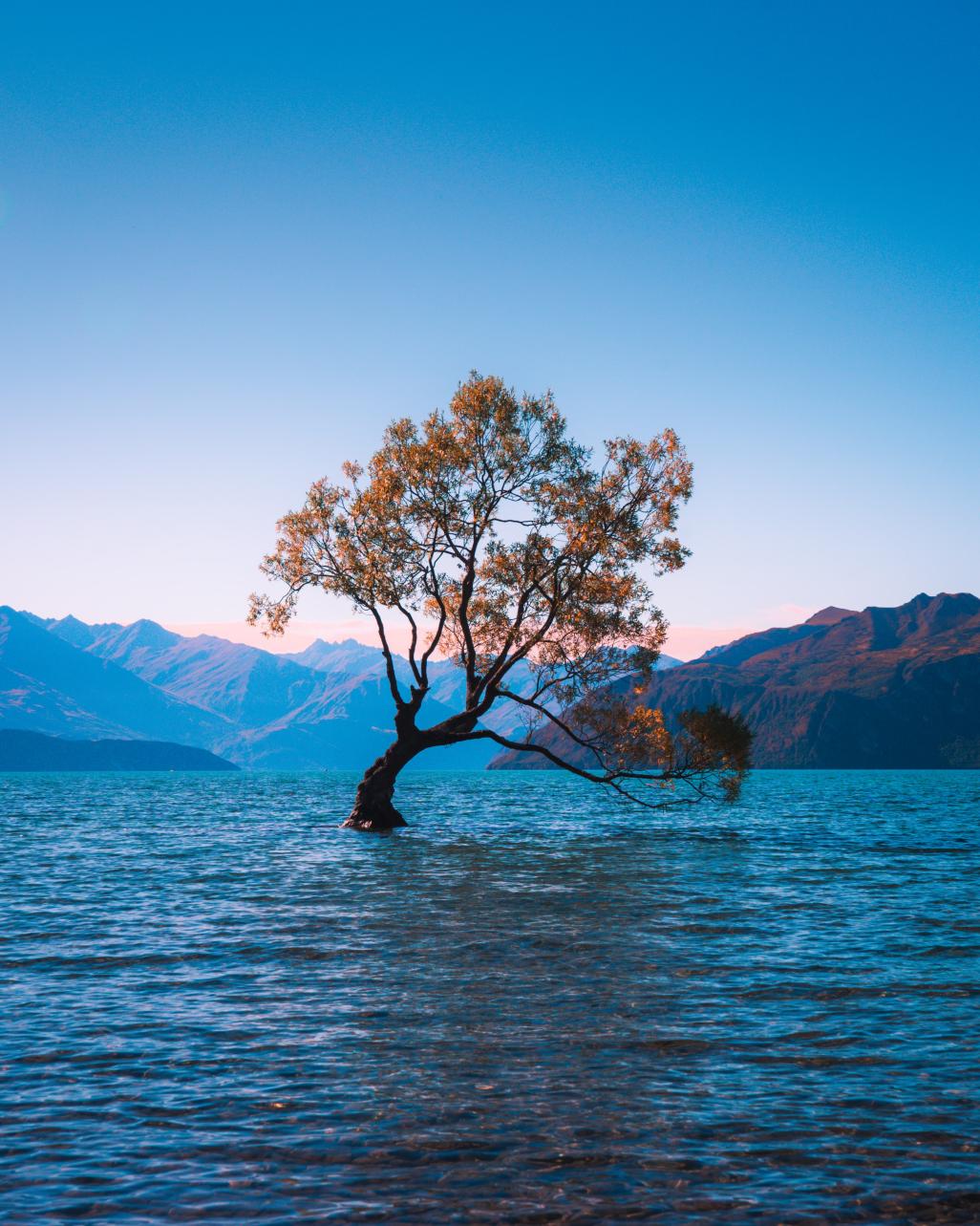 The Importance of Daily Practice:The power of mindfulness develops with disciplined effort.
16
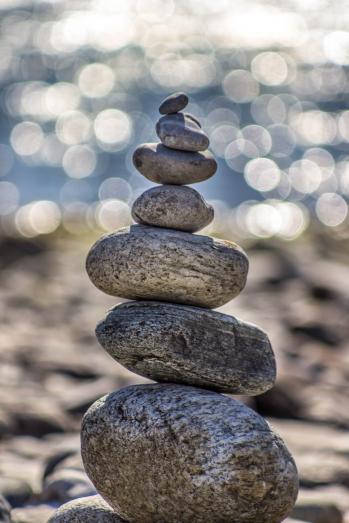 Closing Notes
Next Session: Time/Date, Topic
Student Workbook

My contact information

Other Announcements
17
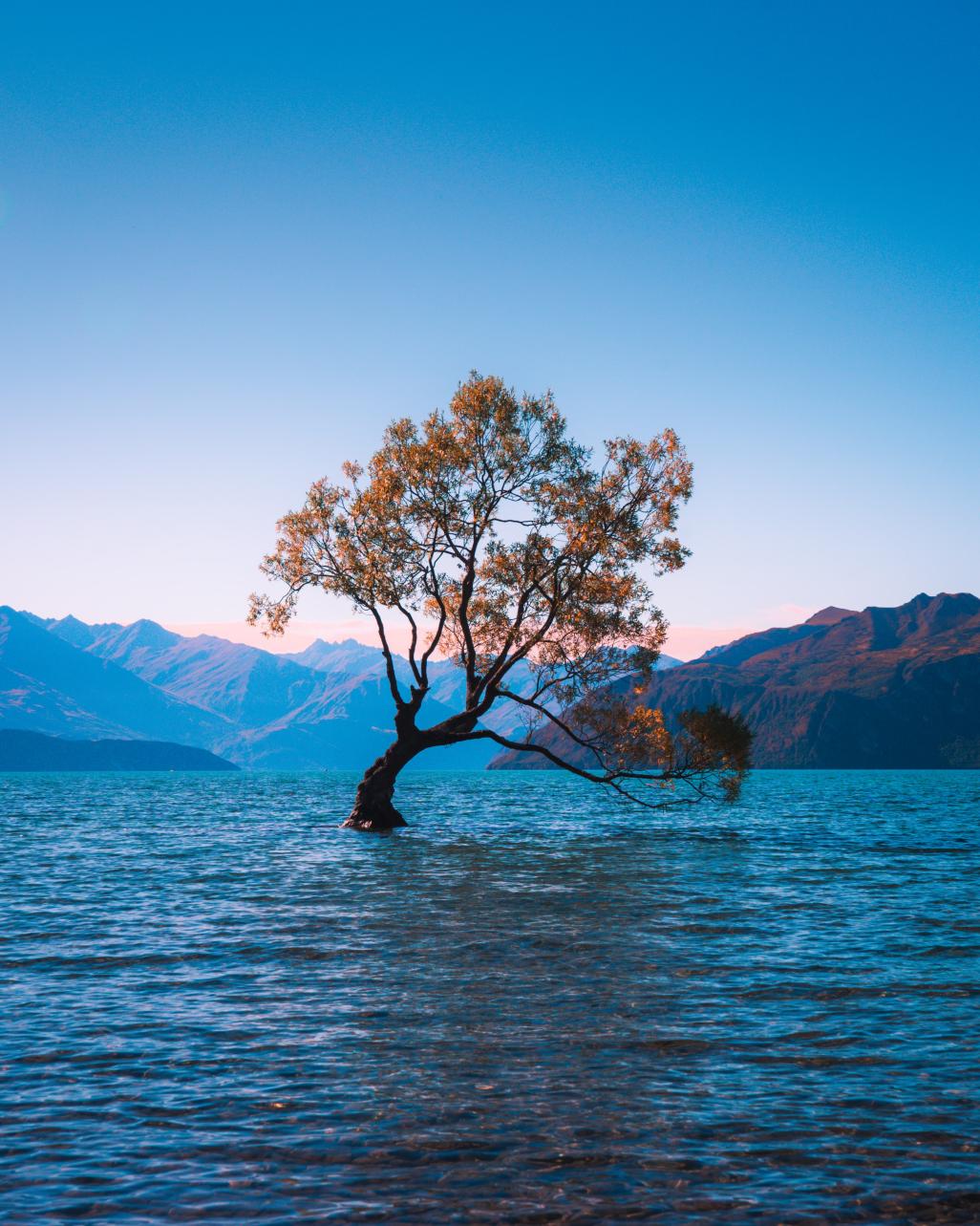 Feeling Your Feet
18
Closing
Wish each other and 
ourselves well.
19